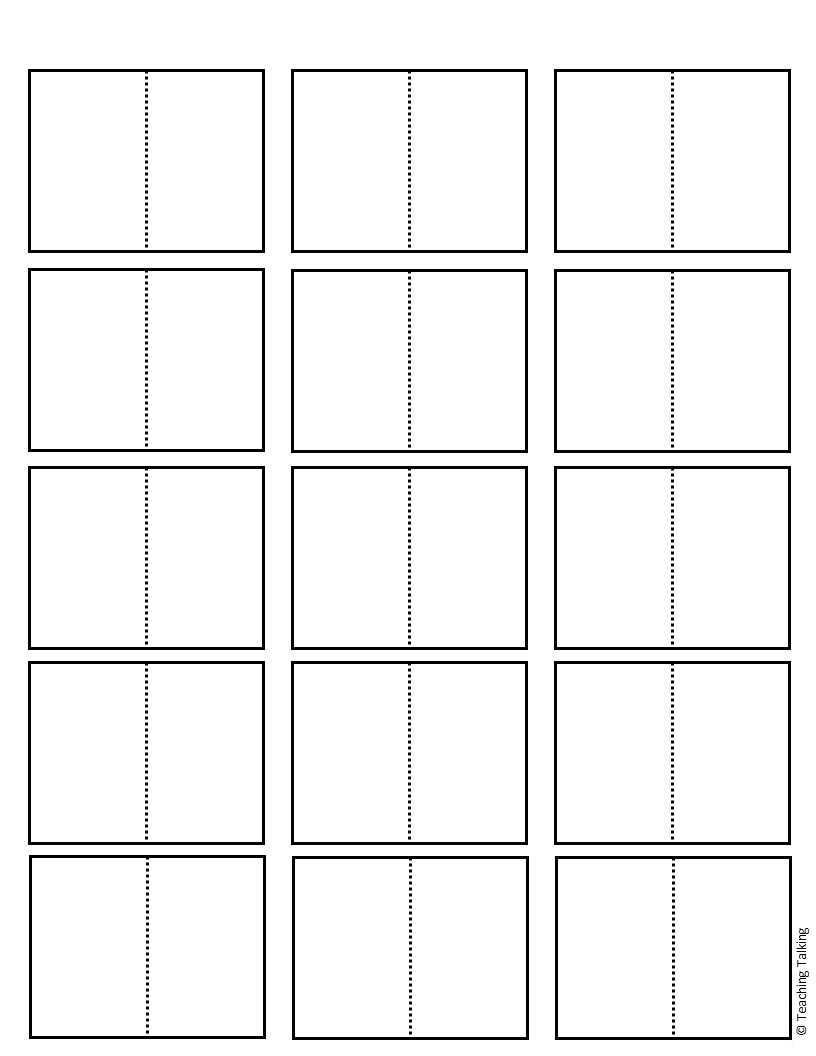 Side Tabs for Articulation Notebooks:				     Page 1
/d/
/h/
/h/
/d/
/b/
/b/
/p/
/n/
/m/
/n/
/m/
/p/
/t/
/t/
/w/
/w/
/l/ blends
/l/ blends
/f/
/f/
/s/ blends
/s/ blends
/r/ blends
/r/ blends
/g/
/k/
/v/
/k/
/g/
/v/
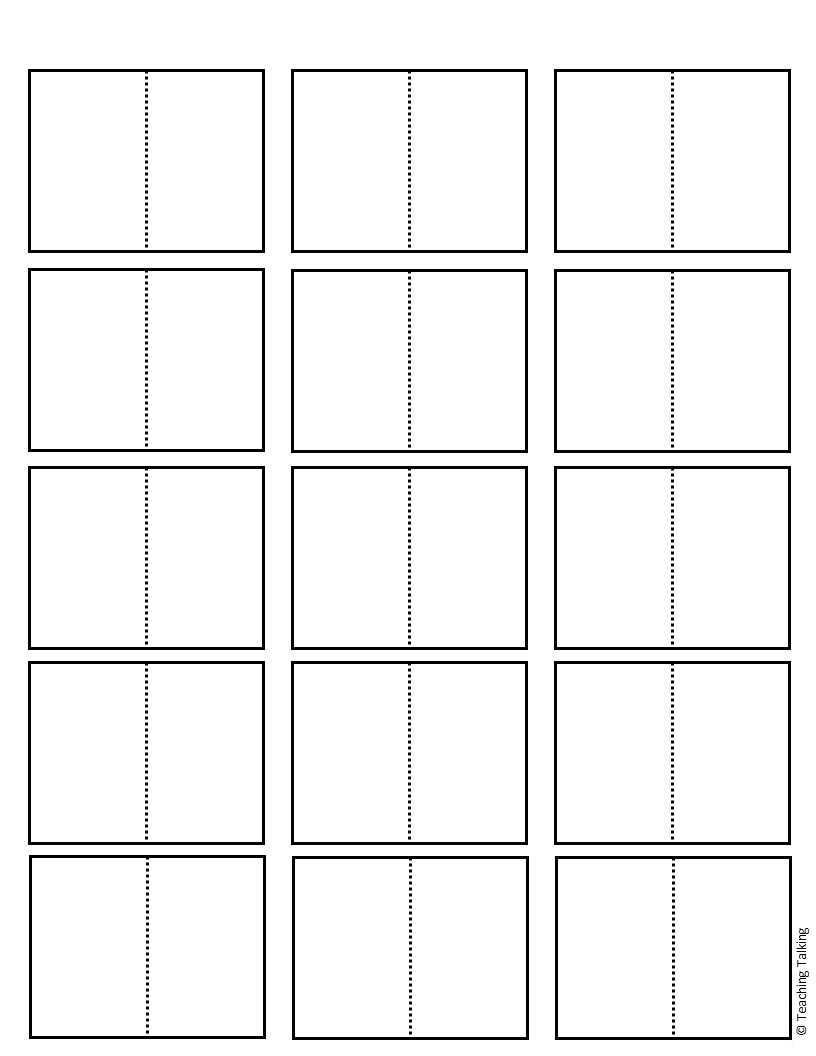 Side Tabs for Articulation Notebooks:				    Page 2
/j/
/sh/
/j/
/sh/
/ch/
/ch/
Pre-vocalic /r/
Pre-vocalic /r/
/l/
/th/
/l/
/th/
/s/
/s/
/z/
/z/
Vocalic /r/
Vocalic /r/
(Editable Text)
(Editable Text)
(Editable Text)
(Editable Text)
(Editable Text)
(Editable Text)
(Editable Text)
(Editable Text)
(Editable Text)
(Editable Text)
(Editable Text)
(Editable Text)
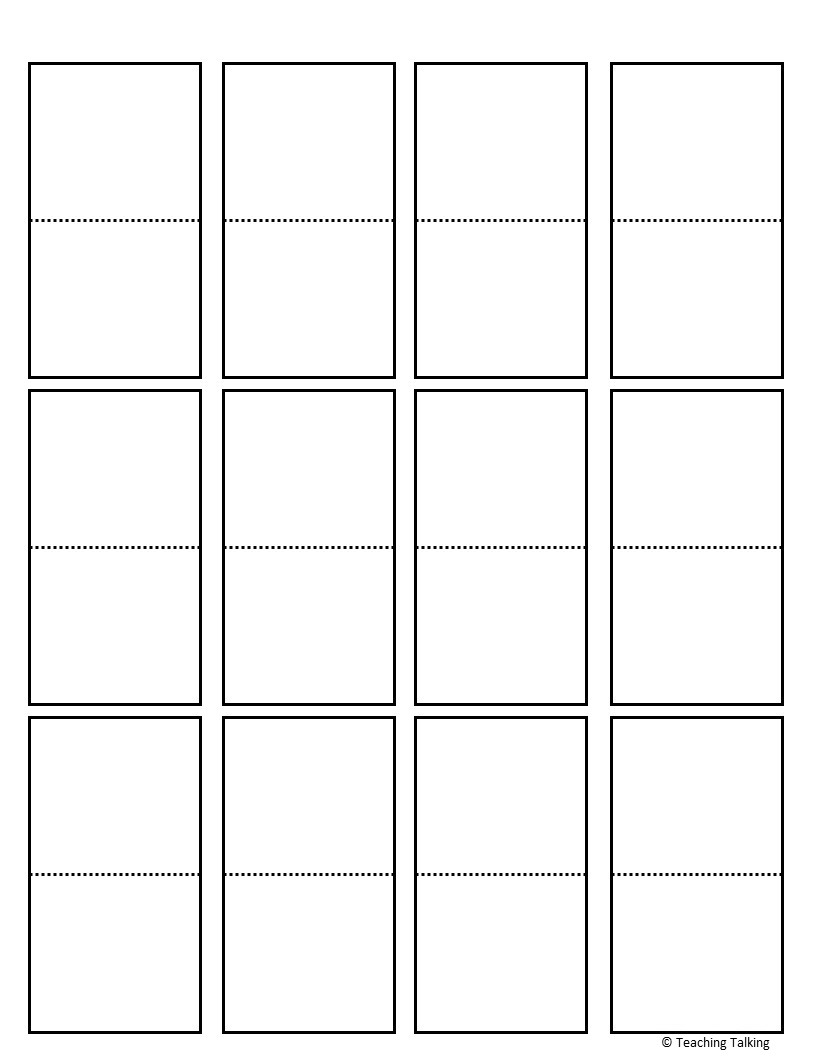 Top Tabs for Articulation Notebooks:		       	             	Page 1
/b/
/d/
/m/
/h/
/d/
/b/
/h/
/m/
/n/
/p/
/t/
/w/
/w/
/p/
/t/
/n/
/f/
/r/ blends
/s/ blends
/l/ blends
/s/ blends
/f/
/l/ blends
/r/ blends
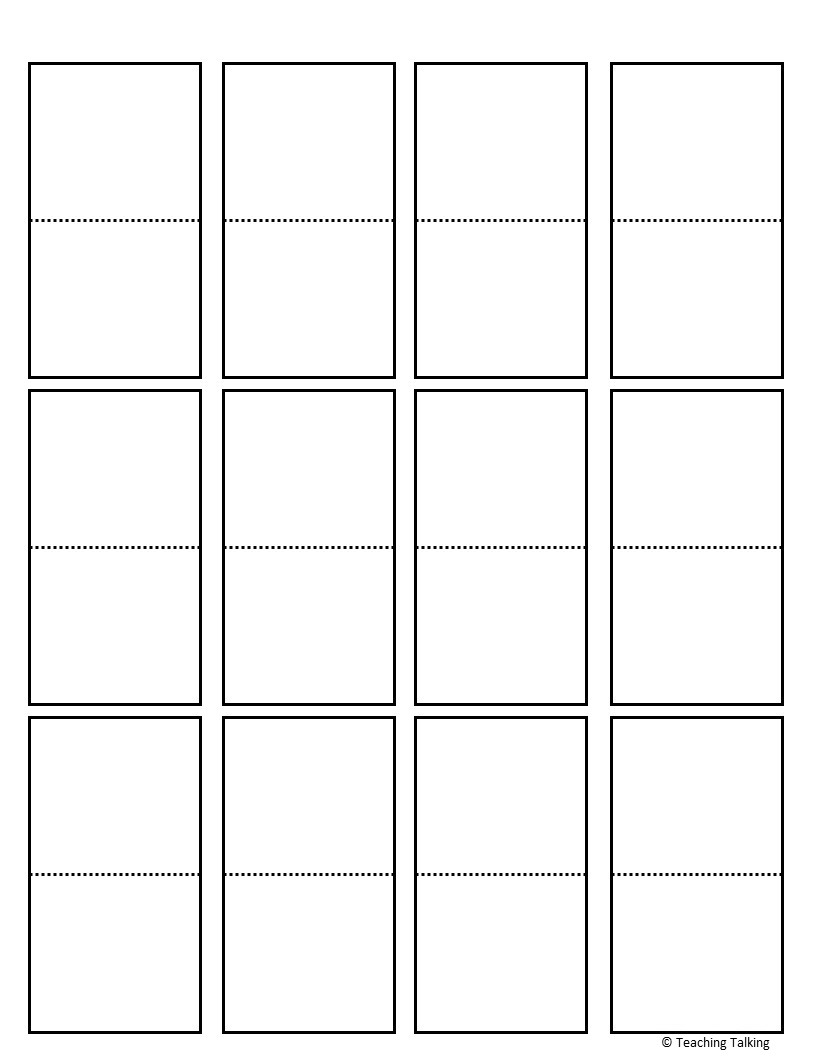 Top Tabs for Articulation Notebooks:			              	Page 2
/g/
/k/
/ch/
/v/
/k/
/g/
/v/
/ch/
/sh/
/th/
/l/
/j/
/j/
/l/
/sh/
/th/
Vocalic
 /r/
Pre-vocalic /r/
/s/
/z/
Vocalic /r/
Pre-vocalic /r/
/z/
/s/